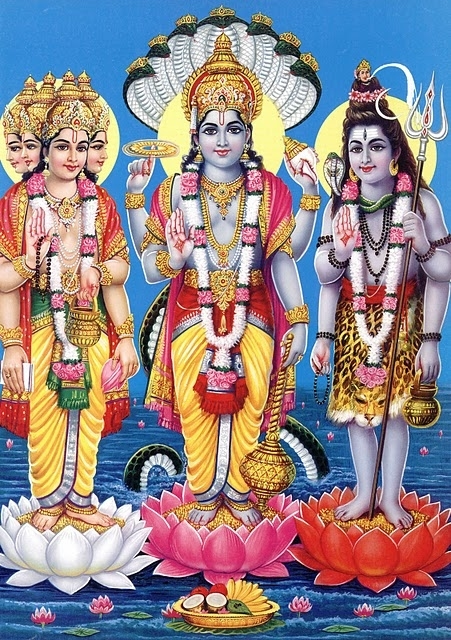 Брахма,Вишну иШива
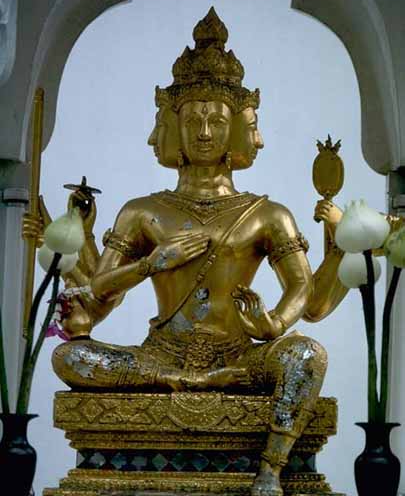 Брахмаиндийский миф Творение